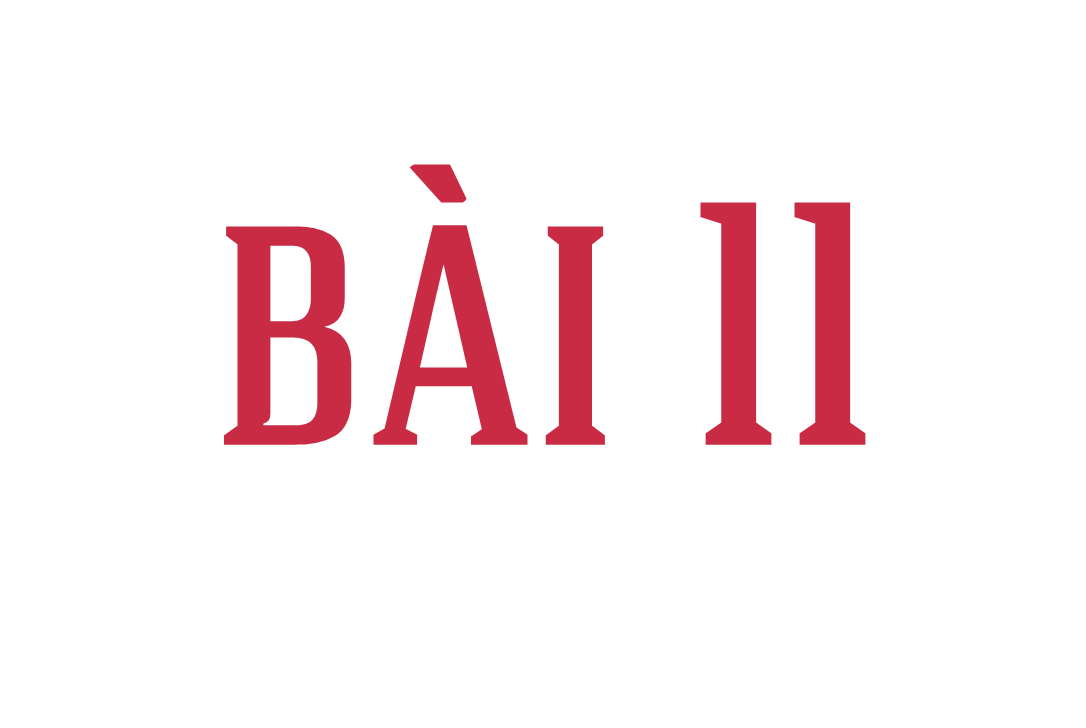 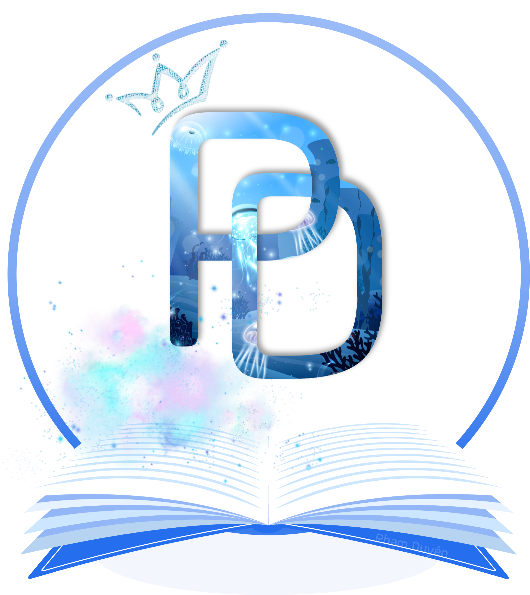 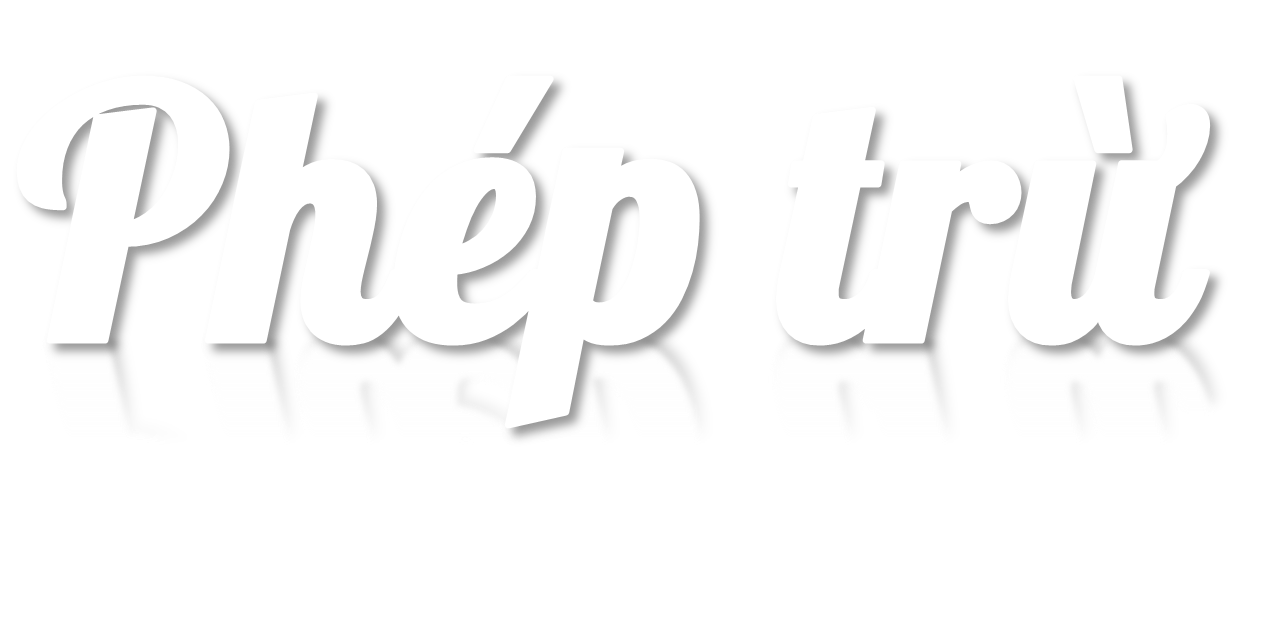 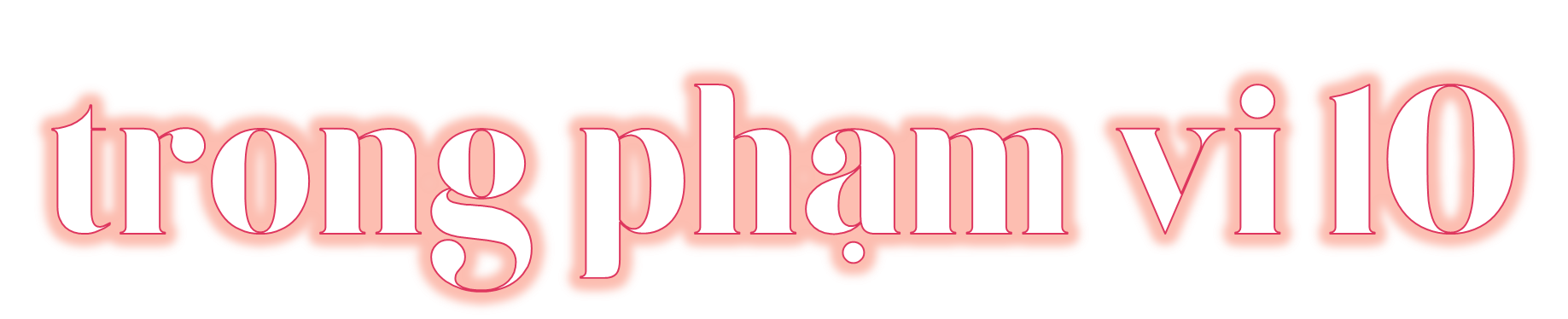 Tiết 5
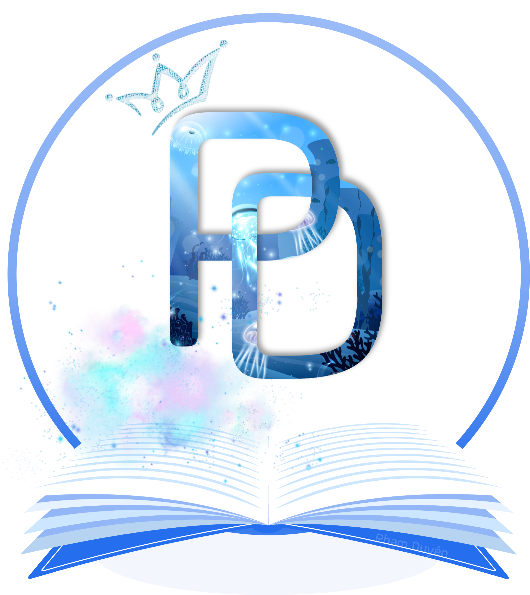 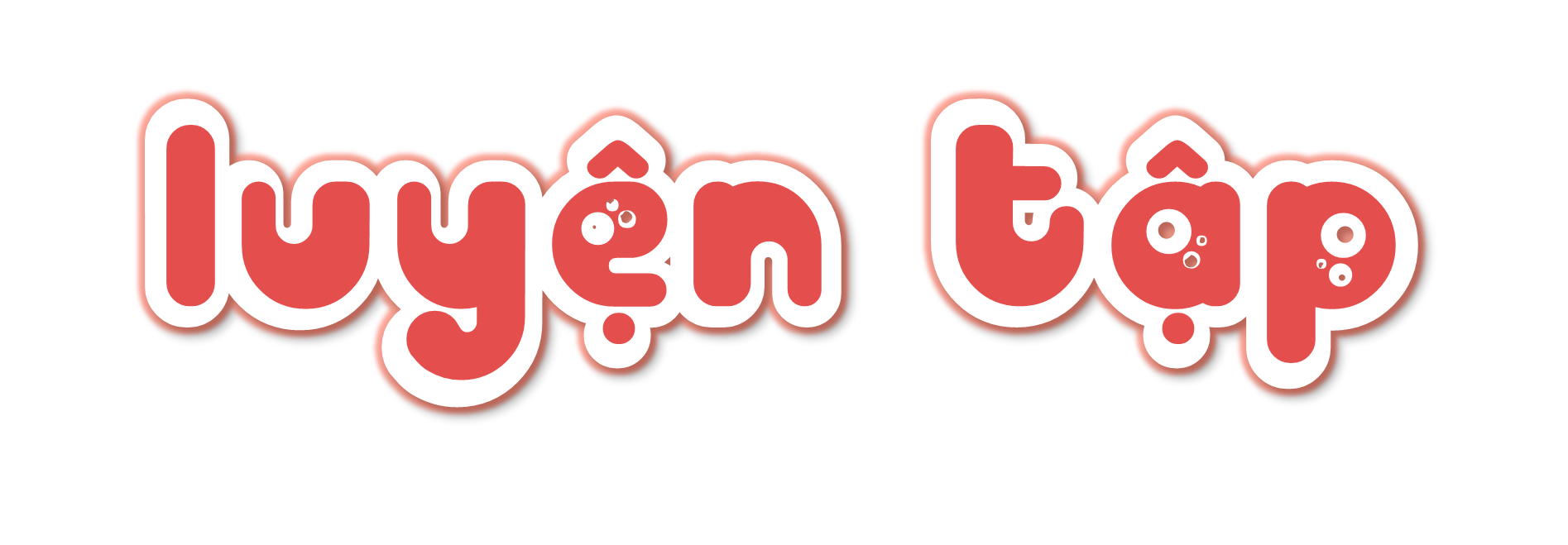 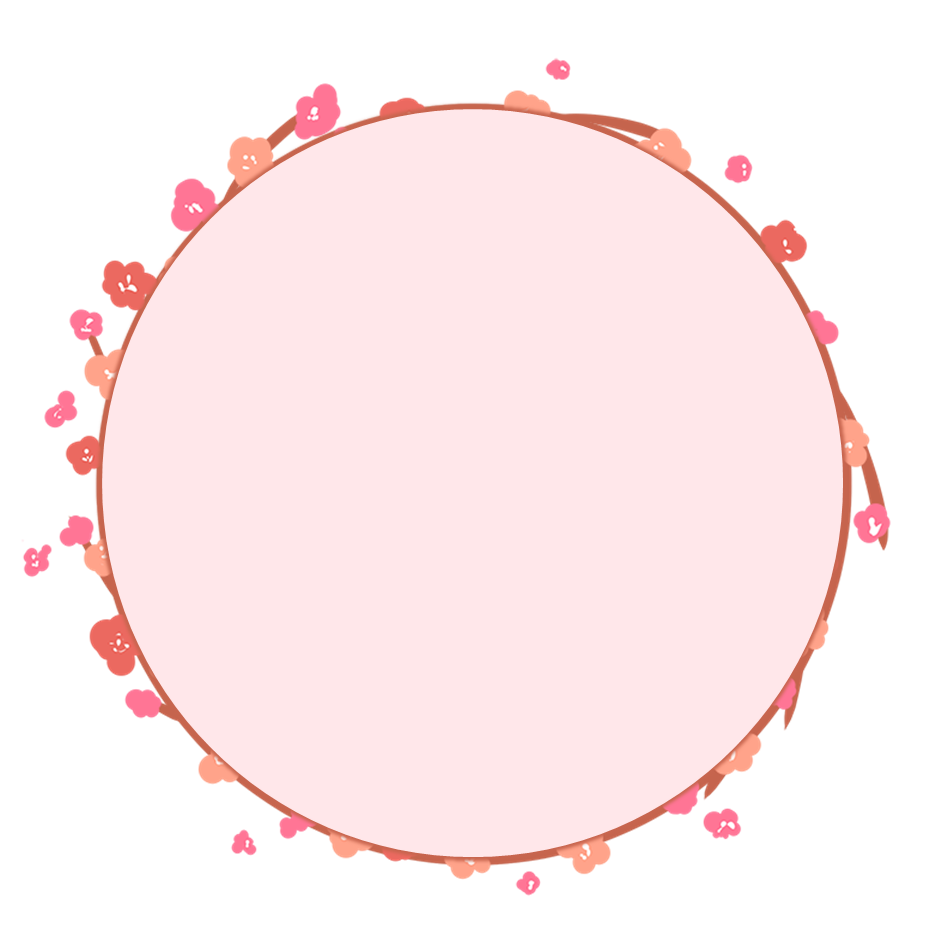 a) Tính nhẩm.
1
2 − 1 = 1
3 − 2 = 1
4 − 3 = 1
4 − 4 = 0
?
?
?
?
4 − 1 = 3
3 − 1 = 2
5 − 1 = 4
2 − 0 = 0
?
?
?
?
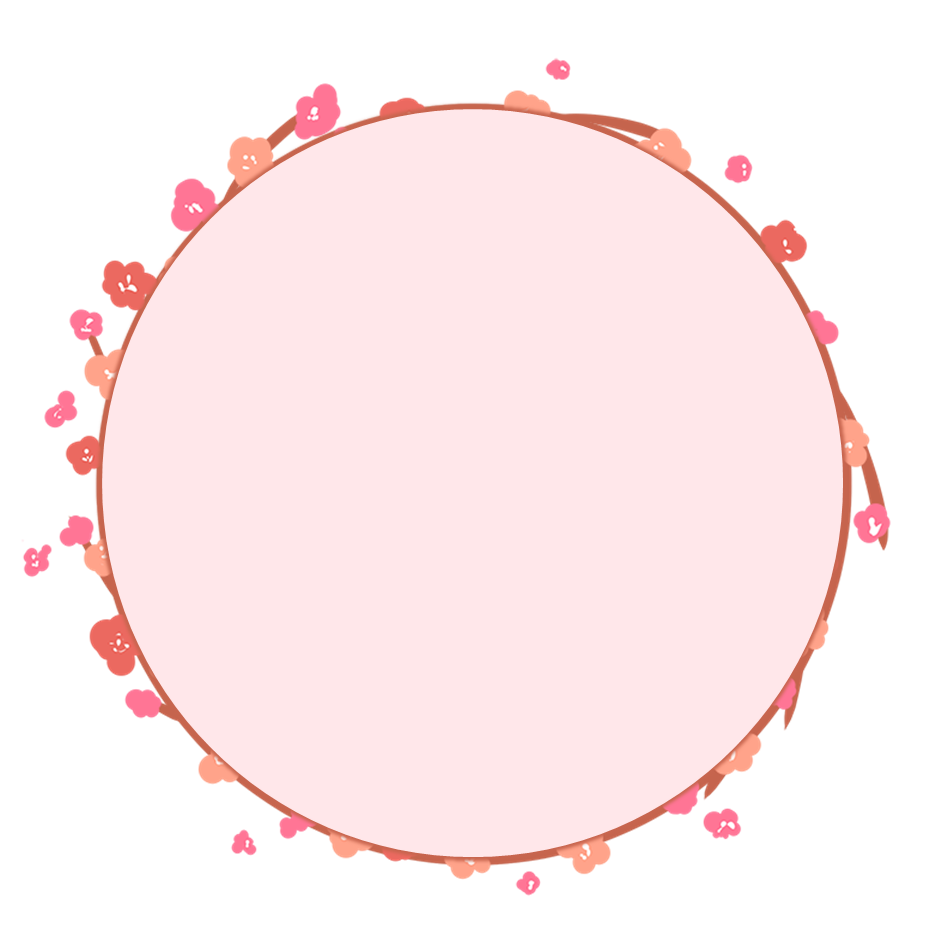 b)
Số
?
1
?
?
?
?
?
?
?
?
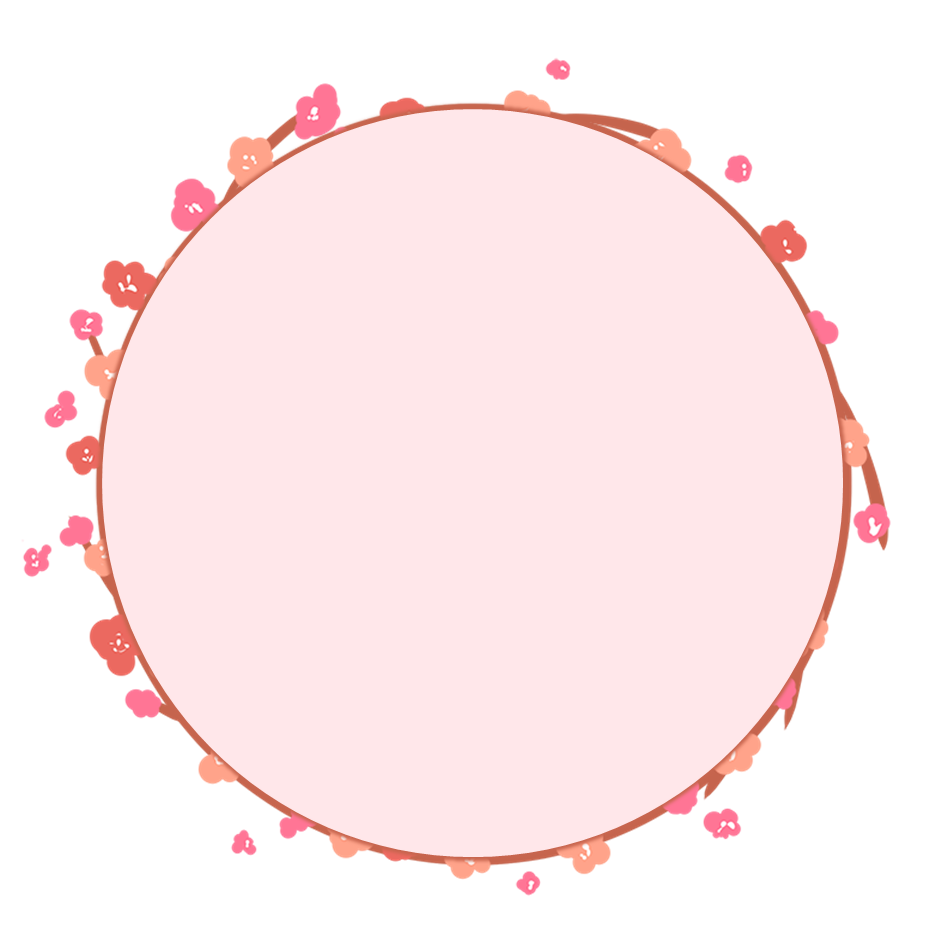 Những bông hoa nào ghi phép tính có kết quả lớn hơn 3?
2
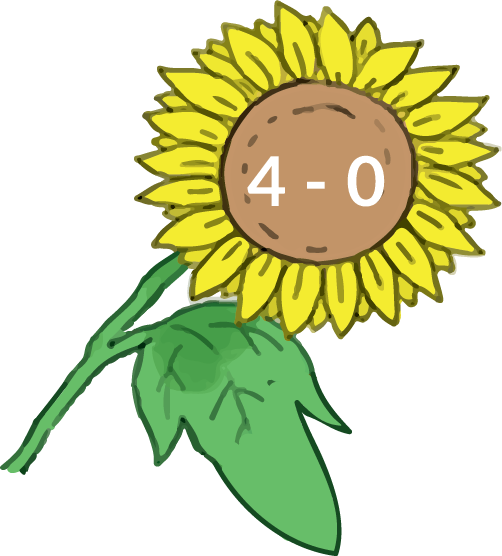 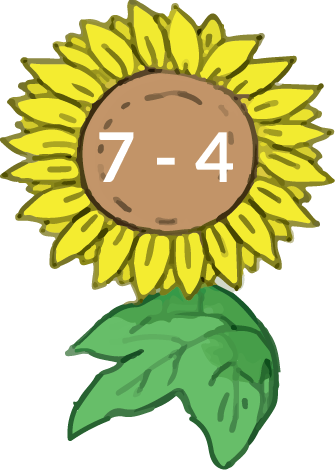 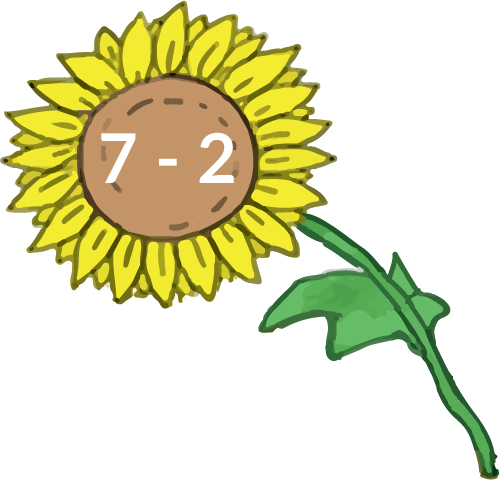 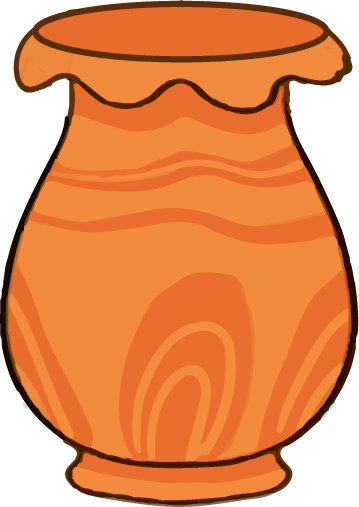 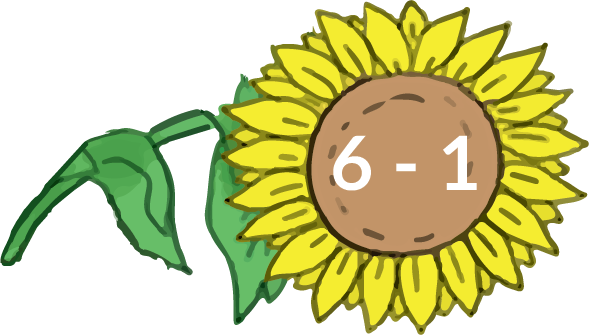 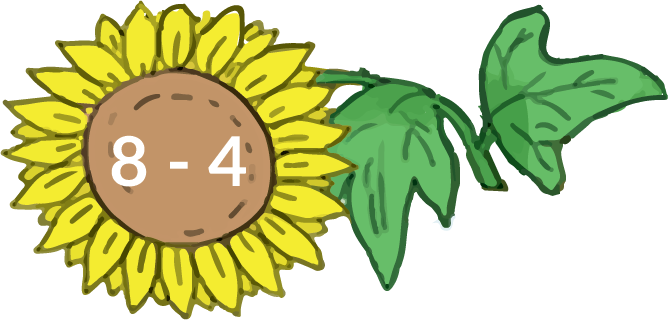 3
4
5
5
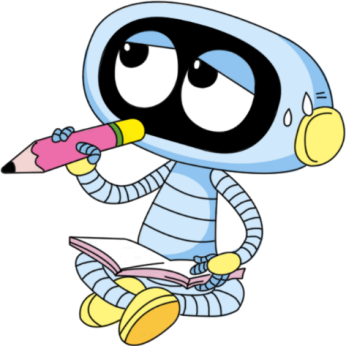 4
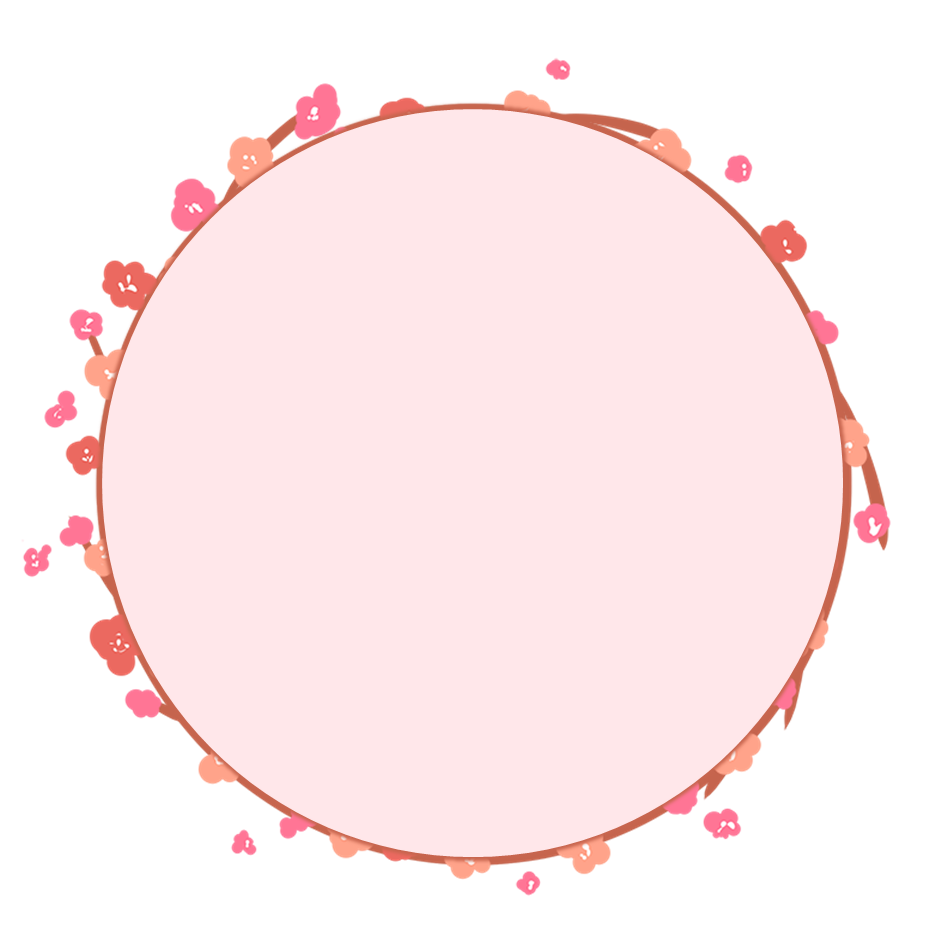 3
A
B
C
D
E
G
H
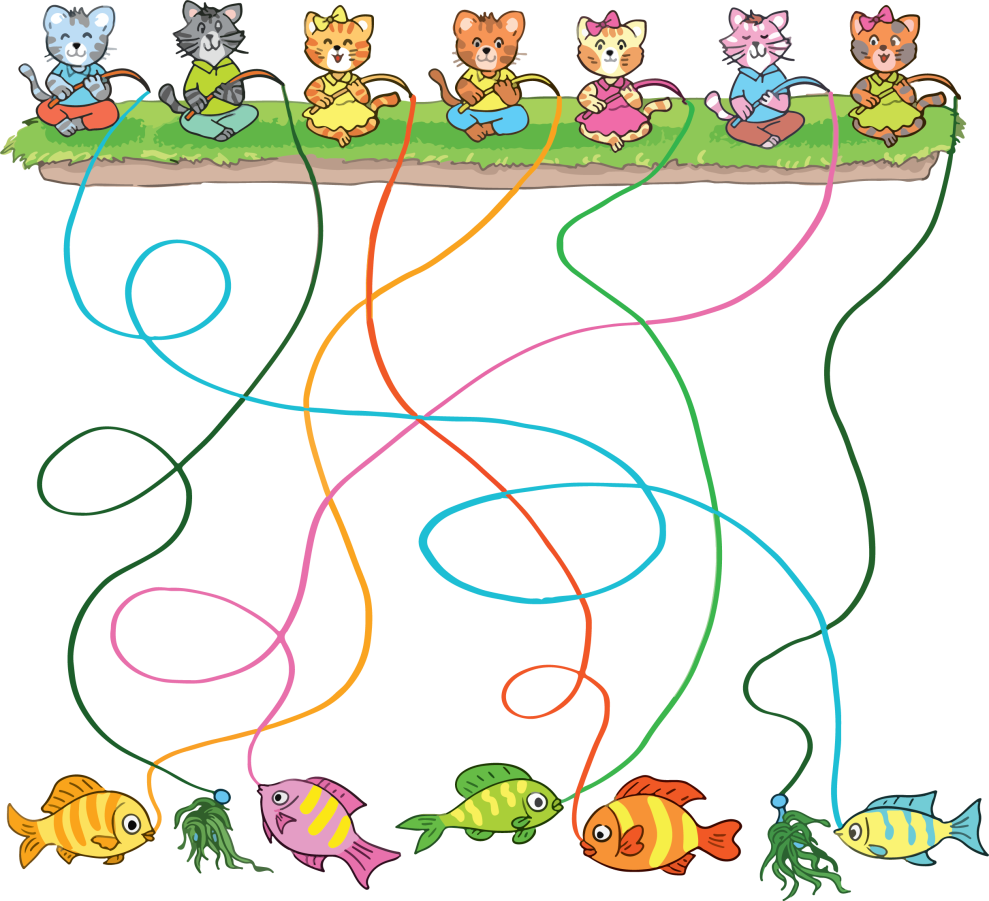 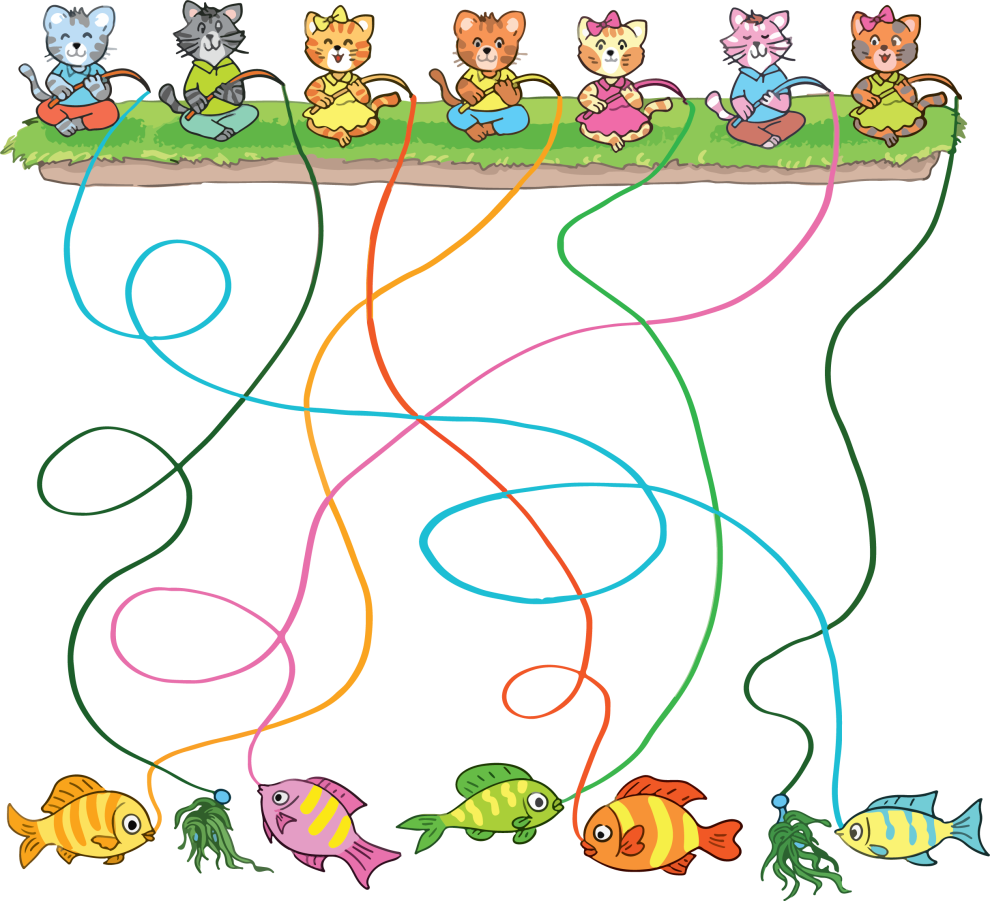 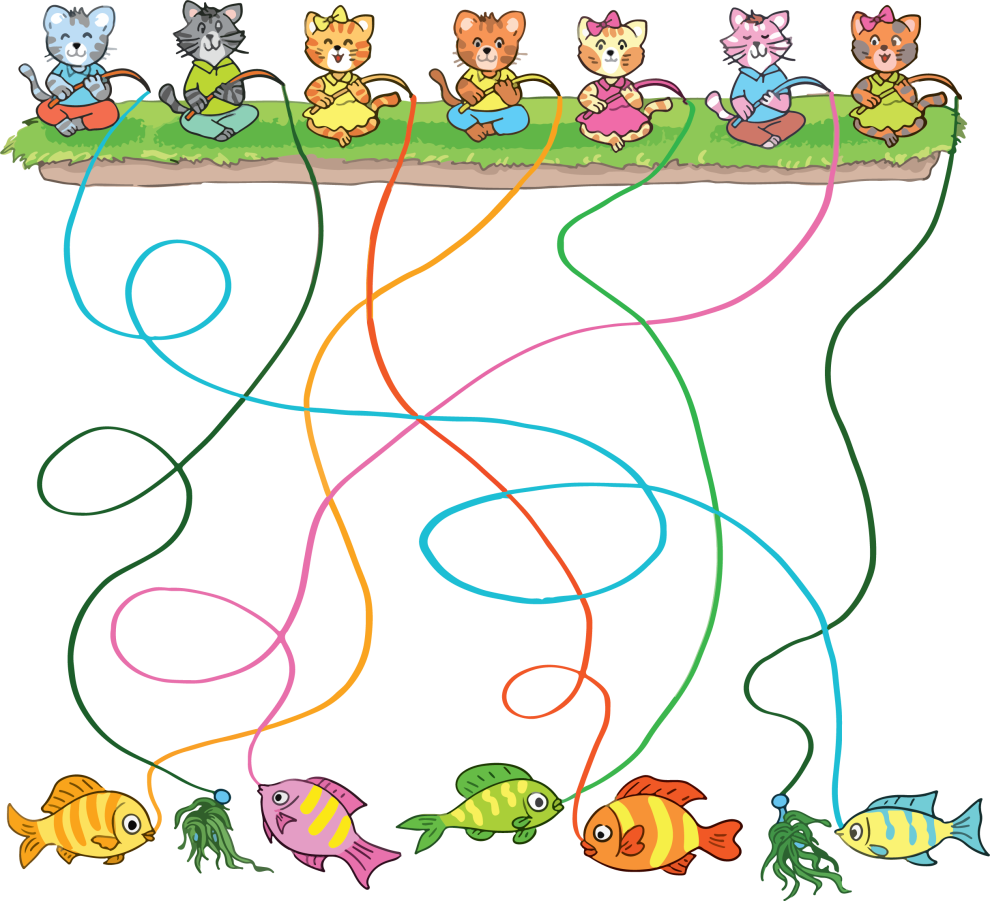 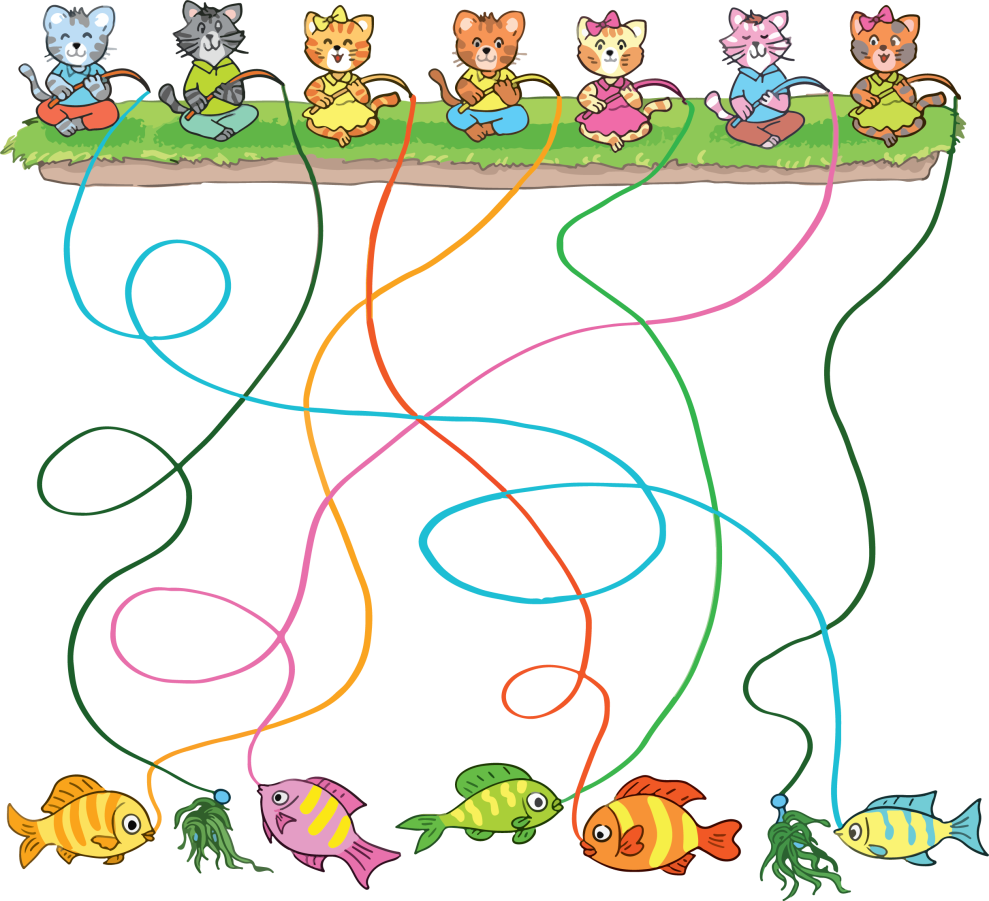 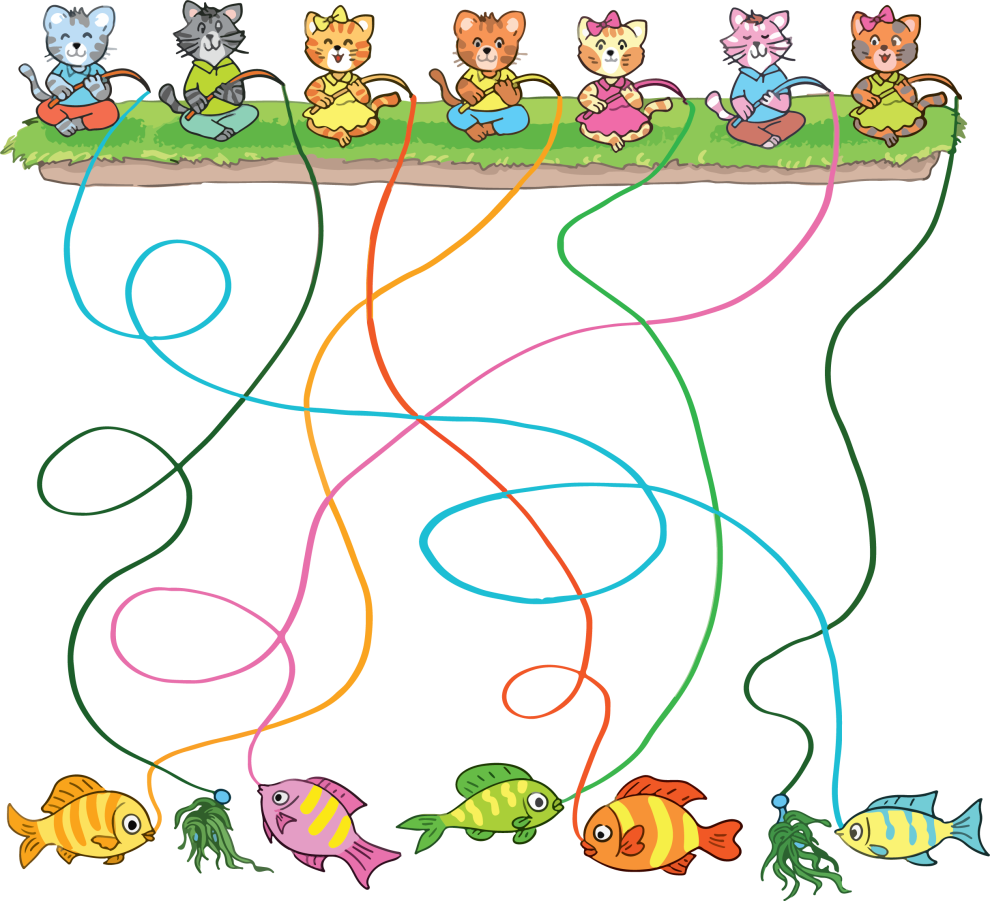 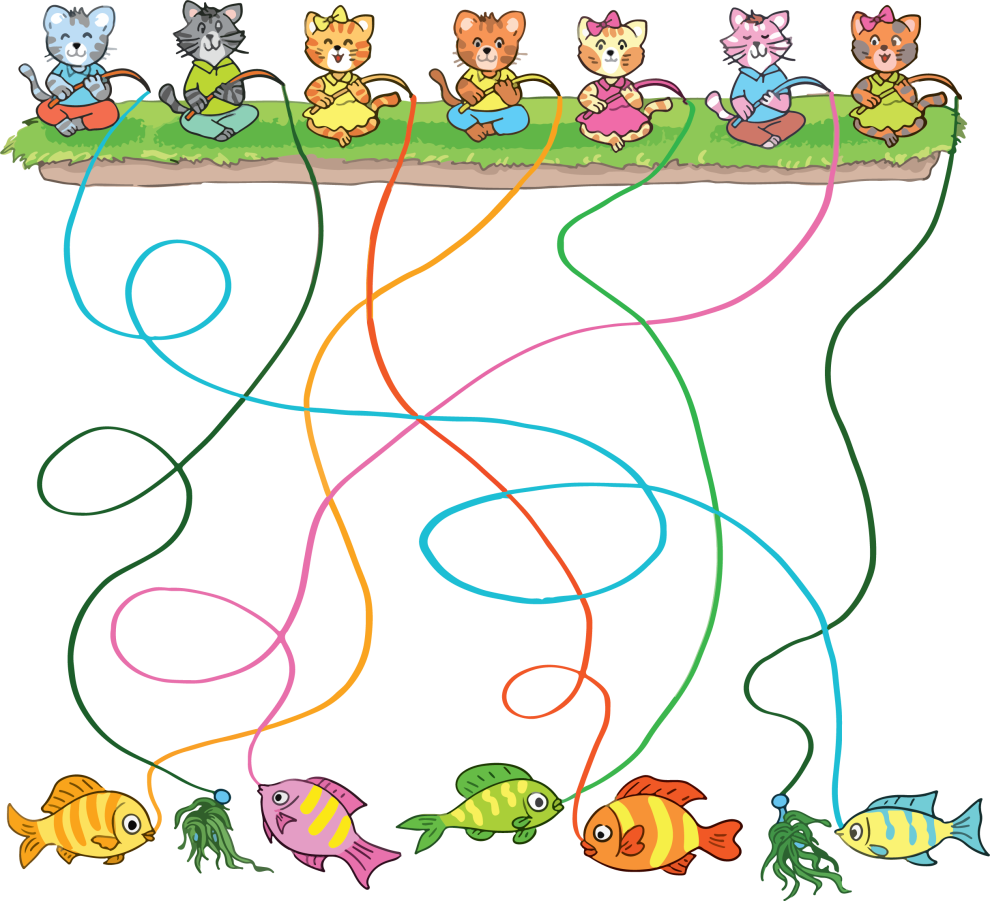 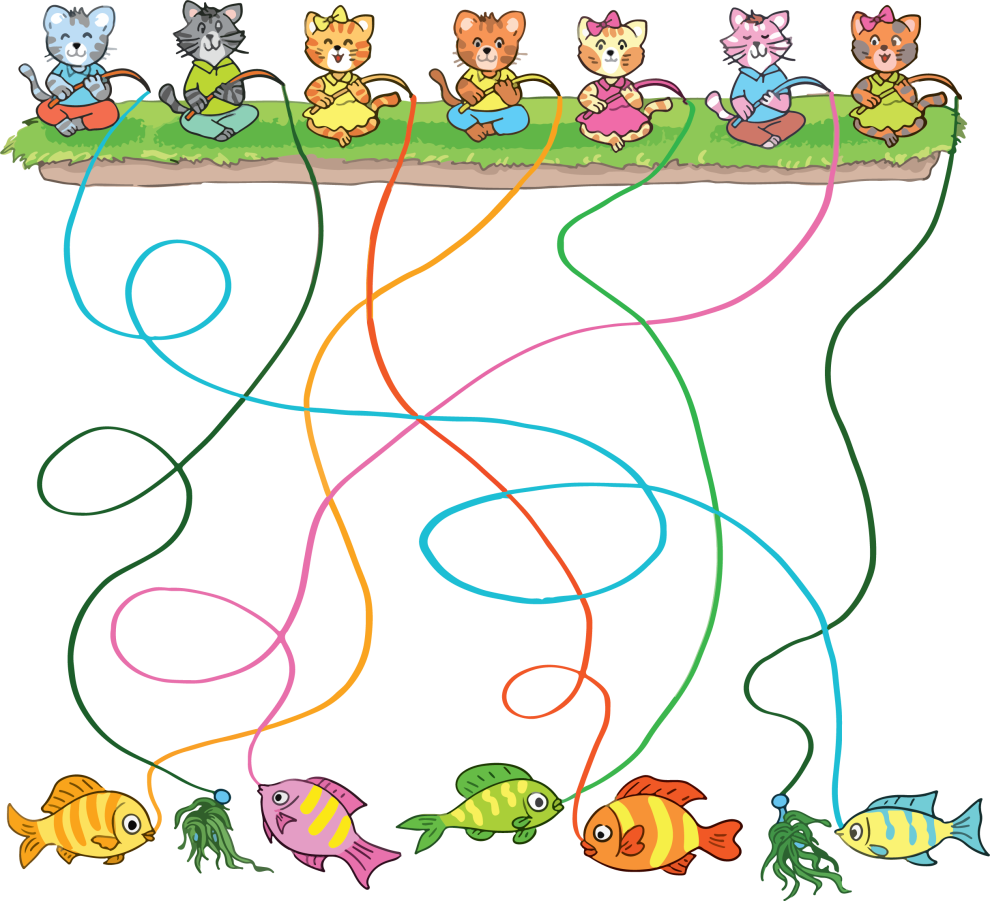 a) Có mấy con cá đang cắn câu?
Có 5 con cá đang cắn câu
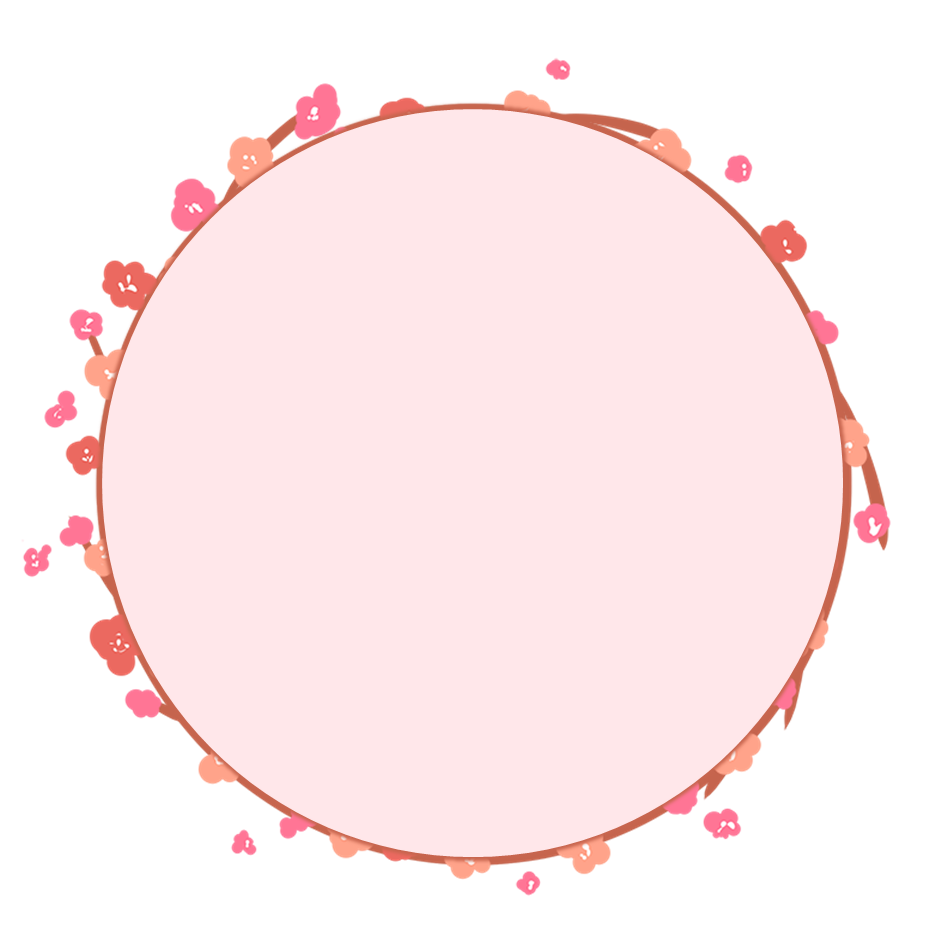 b)
Số
?
3
−
=
?
2
2
?
7
7
5
5
−
=
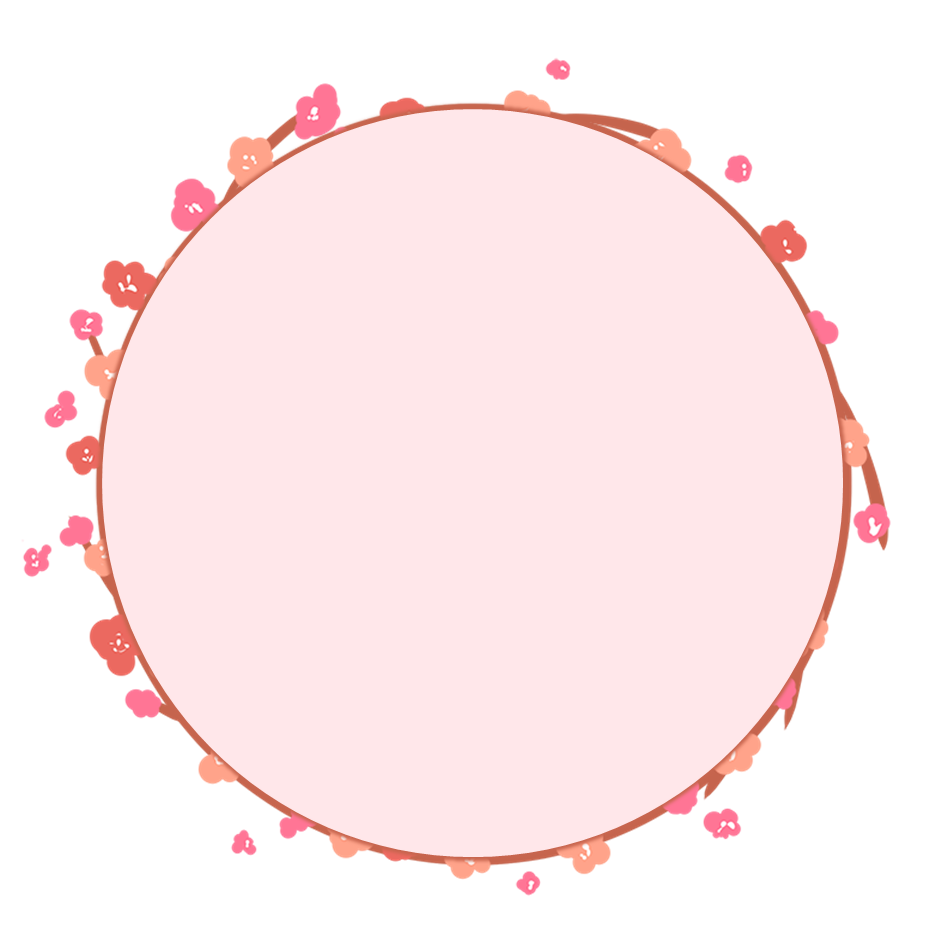 Số
?
4
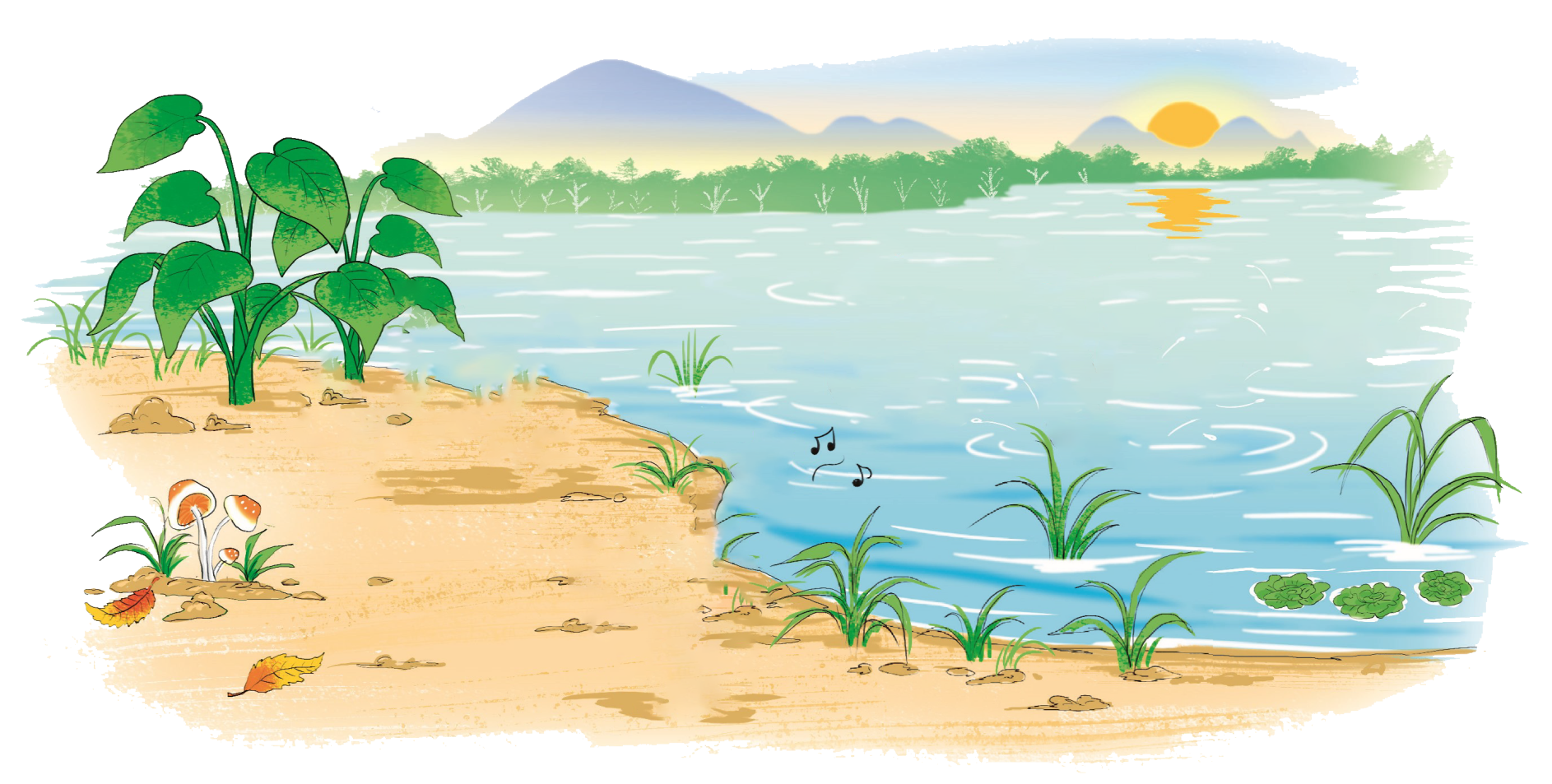 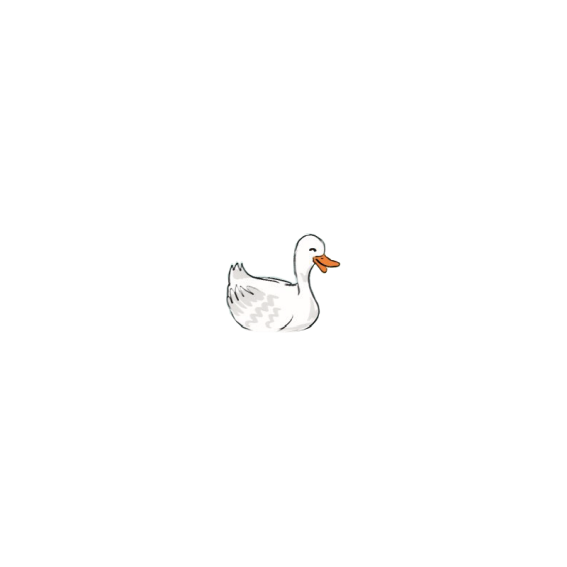 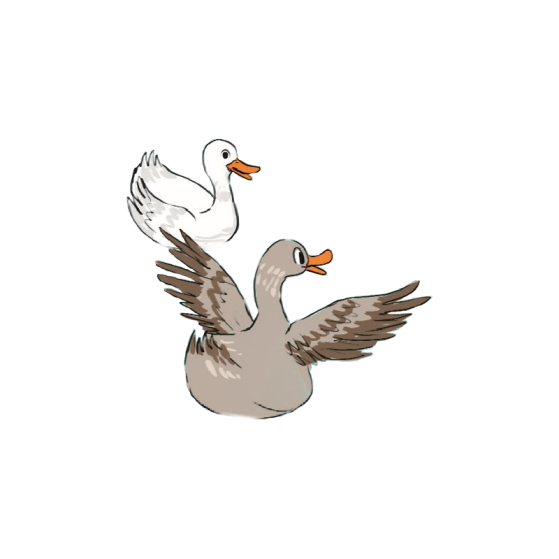 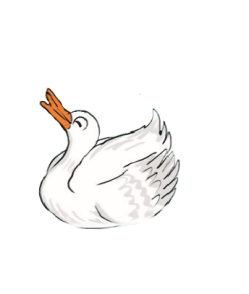 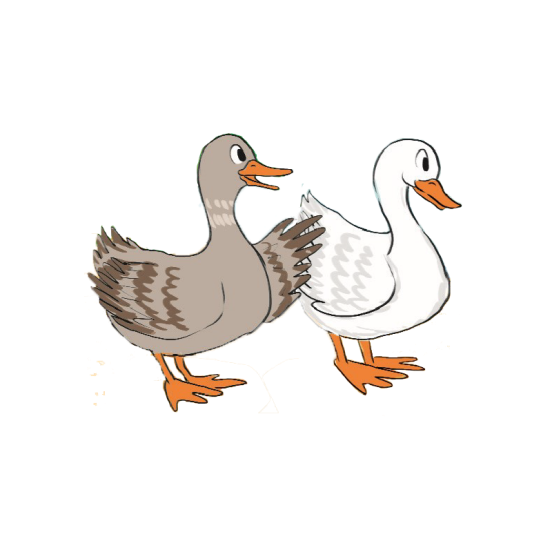 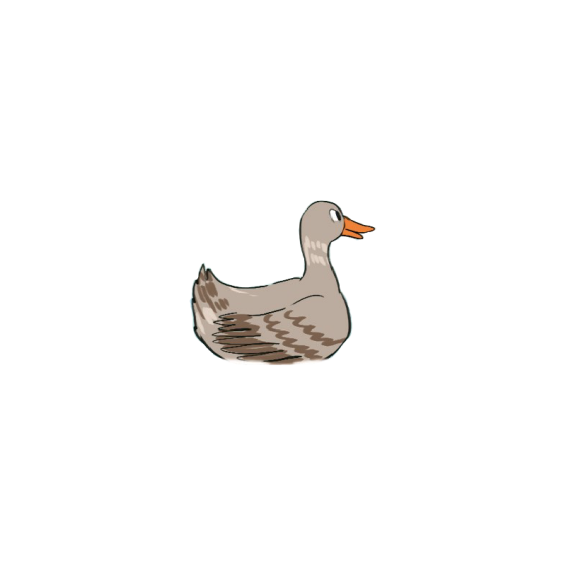 ?
?
?
8
5
3
3
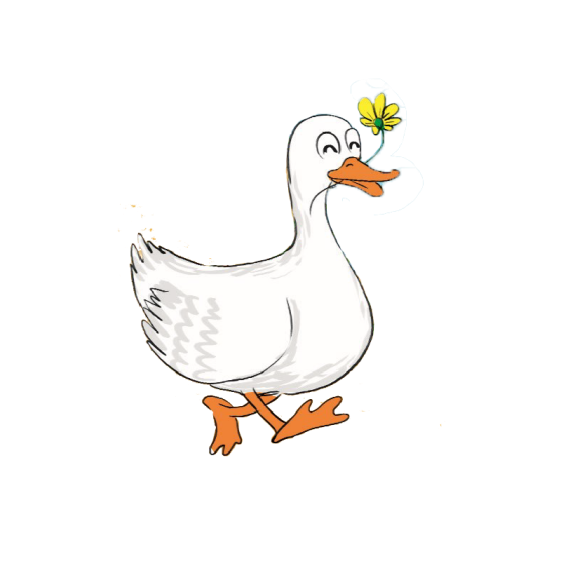 –
=
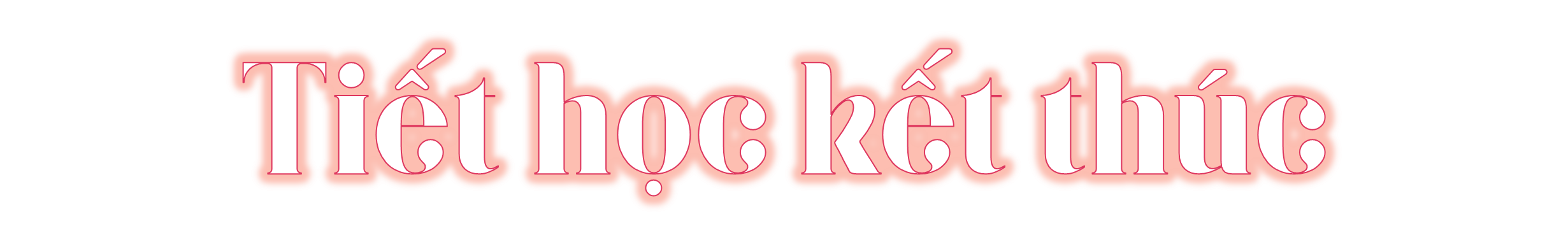